1
The fattest knight at King Arthur's round table was Sir Cumference. He acquired his size from too much pi.
CS/ENGRD 2110Spring 2018
Lecture 6: Consequence of type, casting; function equals
http://courses.cs.cornell.edu/cs2110
Overview references in JavaHyperText
2
Quick look at arrays  array
Casting among classes  cast, object-casting rule
Operator instanceof      
Function getClass
Function equals
compile-time reference rule
Homework. JavaHyperText while-loop for-loop
 
while ( <bool expr> ) { … }                 // syntax

for (int k= 0; k < 200; k= k+1) { … }  // example
A2 is due Thursday
3
Everyone should get 100/100 since we gave you all the test cases you need.

Please look at the pinned Piazza note “Assignment A2” for information that is not in the handout and answers to questions.
Before Next Lecture…
4
Follow the tutorial on abstract classes and interfaces, and watch less than 13 minutes of videos.
Visit JavaHyperText and click on 
	Abstract classes and interfaces

This will make Thursday’s lecture far more
understandable.
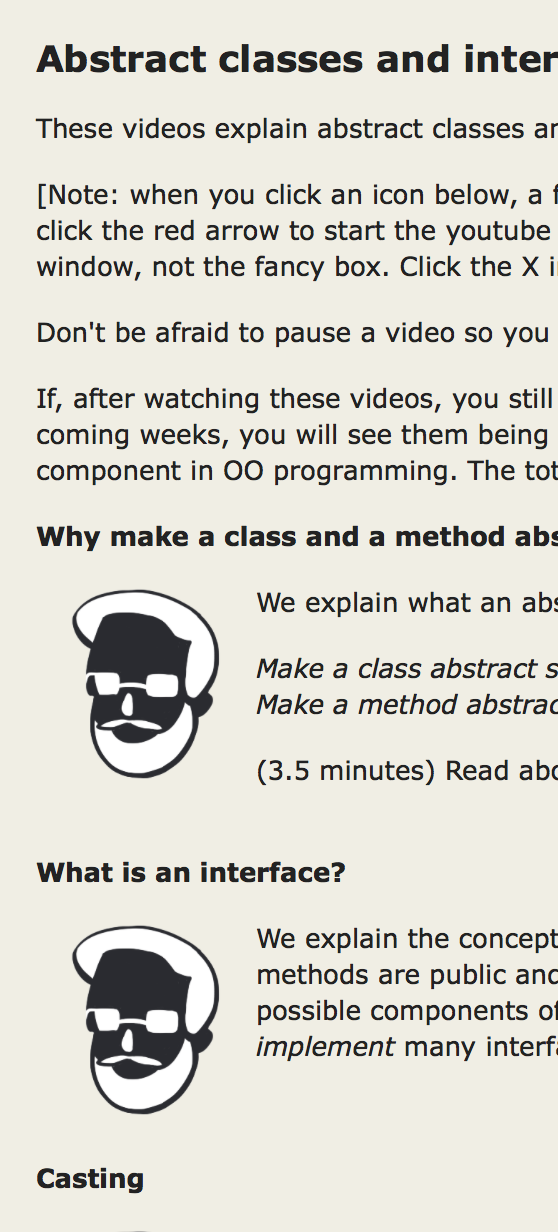 Click these
5
a0
Animal
age
isOlder(Animal)
Cat
getNoise() toString()getPurrs()
a1
Animal
age
isOlder(Animal)
6
Dog
getNoise() toString()
Classes we work with today
5
Work with a class Animal and subclasses like Cat and Dog
Put components common to animals in Animal
class hierarchy:
Object partition is there but not shown
Object
Animal
Dog
Cat
null       null      null
a6
Animal[]
Animal[] v= new Animal[3];
6
declaration ofarray  v
Create array of 3 elements
a6
v
null
0           1           2
Assign value of new-exp to v
0
1
2
null
null
null
Assign and refer to elements as usual:
v[0]= new Animal(…);
…
a= v[0].getAge();
Sometimes use horizontal picture of an array:
v
a0     null    a1
Consequences of a class type
7
Animal[] v;              	declaration of v. Also means that each
			variable v[k] is of type Animal
0       1         2
v
The type of v is Animal[] 
The type of each v[k] is Animal
The type is part of the syntax/grammar of the language. Known at compile time.
Animal objects
A variable’s type:
• Restricts what values it can contain.
• Determines which methods are legal to call on it.
[Speaker Notes: • For example, a variable of type Animal can hold any object with an Animal segment. So a plain Animal, a Dog, or a Cat.
• (On next slide.)]
5
a0       null      a1
a0
Animal
age
isOlder(Animal)
Cat
toString() getNoise()getPurrs()
a1
Animal
age
isOlder(Animal)
6
Dog
toString() getNoise()
Dog and Cat objects stored in Animal variable
8
Which function is called by
       v[0].toString()    ?
(Remember, the hidden Object partition contains toString().)
0         1           2
Can store (pointers to) subclass objects in superclass variable
v
Bottom-up or overriding rule says function toString in Cat partition
5
a0
Animal
age
isOlder(Animal)
Compile-time reference rule: From a variable of type C, canreference only methods/fields that are available in class C.
9
a.getPurrs() is obviously illegal.
The compiler will give you an error.
a
a0
Animal
From an Animal variable, can use only methods available in class Animal
When checking legality of a call like 
      a.getPurrs(…)
since the type of a is Animal, method getPurrs must be declared in Animal or one of its superclasses.
Dog
getNoise() toString()
see JavaHyperText: compile-time reference rule
[Speaker Notes: The Java compiler wants to keep you *safe*. So this rule requires there to be *some* method with the right name. But it doesn't have to know *which* method will be called!]
5
a0
Animal
age
isOlder(Animal)
Cat
getNoise() toString()getPurrs()
Compile-time reference rule: From a variable of type C, canreference only methods/fields that are available in class C.
10
Suppose a0 contains an object of a subclass Cat of Animal. By the copmle-time reference rule below, a.getPurrs(…) is still illegal. Remember, the test for legality is done at compile time, not while the program is running.
a
a0
Animal
When checking legality of a call like 
      a.getPurrs(…)
since the type of a is Animal, method getPurrs must be declared in Animal or one of its superclasses.
see JavaHyperText: compile-time reference rule
[Speaker Notes: Types exist at compile time. Objects exist at run time. The compiler has NO IDEA what object you will put in what variable, except that it obeys the type rule: Animal variables hold objects with *some* Animal segment.]
5
5
a0
a0
Animal
Animal
age
isOlder(Animal)
age
isOlder(Animal)
Cat
Cat
getNoise() toString()getPurrs()
getNoise() toString()getPurrs()
Compile-time reference rule: From a variable of type C, canreference only methods/fields that are available in class C.
11
The same object a0, from the viewpoint of a Cat variable and an Animal variable
c
a
a0
a0
Cat
Animal
c.getPurrs() is legal
a.getPurrs() is illegal
because getPurrs
is not available in class Animal
a0
Object
m(…)  must be declared in one of these classes
C
Compile-time reference rule: From a variable of type C, canreference only methods/fields that are available in class C.
12
Rule: c.m(…) is legal and the program will compile ONLY if method m is declared in C or one of its superclasses.
(JavaHyperText entry: compile-time reference rule.)
c
a0
C
…
…
…
5
a0     null    a1
a0
Animal
age
isOlder(Animal)
Cat
getNoise() toString()getPurrs()
a1
Animal
age
isOlder(Animal)
6
Dog
getNoise() toString()
Another example
13
Type of v[0]: Animal
Should this call be allowed? Should program compile?
     v[0].getPurrs()
0       1         2
Should this call be allowed? Should program compile?
     v[k].getPurrs()
v
[Speaker Notes: Again, the value of k only exists at run time! Not when you're compiling your code. So the compiler cannot *possibly* know which object you're referring to. And it just wants to keep you safe!]
5
a0     null    a1
a0
Animal
age
isOlder(Animal)
Cat
getNoise() toString()getPurrs()
a1
Animal
age
isOlder(Animal)
6
Dog
getNoise() toString()
View of object based on the type
14
Each element v[k] is of
type Animal.
From v[k], see only what is in partition Animal and partitions above it.
getPurrs() not in class Animal or Object. Calls are illegal, program does not compile:
   v[0].getPurrs()  v[k].getPurrs()
0       1         2
v
Components are in lower partitions, but can’t see them
Animal
5
a0
Animal
age
isOlder(Animal)
Cat
getNoise() toString()getPurrs()
a1
Animal
age
isOlder(Animal)
6
Dog
getNoise() toString()
Casting objects
15
You know about casts like:
   (int) (5.0 / 7.5)
   (double) 6
   double d= 5;     // automatic cast
You can also use casts with class types:
   Animal h= new Cat("N", 5);
   Cat c= (Cat) h;
Object
Animal
A class cast doesn’t change the object. It just changes the perspective: how it is viewed!
Dog
Cat
Explicit casts: unary prefix operators
16
Object-casting rule: At runtime, an object can be cast to the name of any partition that occurs within it —and to nothing else.
a0 can be cast to Object, Animal, Cat.
An attempt to cast it to anything else causes an exception
a0
Object
equals() …
Animal
5
age
isOlder(Animal)
(Cat) c
(Object) c
(Animal) (Animal) (Cat) (Object) c
Cat
getNoise() toString()getPurrs()
a0
c
These casts don’t take any time. The object does not change. It’s a change of perception.
Cat
[Speaker Notes: And they cannot fail at run time!]
5
a0
Animal
age
isOlder(Animal)
Cat
getNoise() toString()getPurrs()
a1
Animal
age
isOlder(Animal)
6
Dog
getNoise() toString()
Implicit upward cast
17
public class Animal {
    /** = "this Animal is older than h" */
    public boolean isOlder(Animal h) {
       return age > h.age;     }
Call  c.isOlder(d)
Variable h is created. a1 is cast up to class Animal and stored in h
Upward casts done automatically when needed
a1
a0
a1
d
c
h
Dog
Cat
Animal
a1
Animal
age
isOlder(Animal)
6
Dog
getNoise() toString()
Example
18
public class Animal {
    /** = "this is older than h" */
    public boolean isOlder(Animal h) {
       return age > h.age;     }
Type of h is Animal. Syntactic property.
Determines at compile-time what components can be used: those available in Animal
If a method call is legal, the overriding rule determines which implementation is called
a1
h
Animal
a1
Animal
age
isOlder(Animal)
6
Dog
getNoise() toString()
Components used from h
19
public class Animal {
    /** = "this is older than h" */
    public boolean isOlder(Animal h) {
       return age > h.age;     }
By overriding rule, calls toString() in Dog partition
h.toString() OK —it’s in class Object partition
h.isOlder(…) OK —it’s in Animal partition
h.getPurrs() ILLEGAL —not in Animal
                        partition or Object partition
a1
h
Animal
a1
a0
a2
An
An
An
Function h.equals(ob)
20
Function h.equals(ob) returns true if objects h and ob are equal, where equality depends on the class.
Here, we mean all corresponding fields are equal.
a0
a1
a2
h
k
j
h.equals(h):   	true
h.equals(k): 	true
h.equals(j):	false
a0.equals(a0):  true
a0.equals(a1):  true
a0.equals(a2)	false
Not Java
3
5
5
age
equals(Object)
age
equals(Object)
age
equals(Object)
a0
a1
a2
An
An
An
Function h.equals(ob)
21
Function h.equals(ob) returns true if objects h and ob are equal, where equality depends on the class. Here, we mean all corresponding fields are equal.
a0.equals(a0):  true
a0.equals(a1):  false
a0.equals(a2):  false
age _5_
equals(Object)
age _2_
equals(Object)
age _5_
equals(Object)
Cat
Cat
Cat
noise _”p”_
equals(Object)
noise _”p”_
equals(Object)
noise _”q”_
equals(Object)
a0
An
Function h.equals(ob)
22
Function h.equals(ob) returns true if objects h and ob are equal, where equality depends on the class.
Here, we mean all corresponding fields are equal.
This function checks equality of age
age _5_
equals(Object)
This function
Calls superclass equality
checks equality of noise
Cat
noise _”p”_
equals(Object)
a0
a1
An
An
Function h.equals(ob)
23
Function h.equals(ob) returns true if objects h and ob are equal, where equality depends on the class. Here, we mean all corresponding fields are equal.
What is value of a1.equals(a0)?
                             a0.equals(a1)?
Obviously, h.equals(0b) has to check
that the classes of h and ob are the same
age _5_
equals(Object)
This function checks equality of age
5
age
equals(Object)
This function
Calls super-class equality
checks equality of noise
Cat
noise _”p”_
equals(Object)
a0
An
Function h.equals(ob)
24
(1) Check classes of this and parameter
(2) Check age of this and parameter
Call super-class equality
(3) Check equality of noise
Siamese
age _5_
equals(Object)
f _8_
equals(Object)
Call super-class equality
(3) Check equality of f
Cat
noise _”p”_
equals(Object)
5
a0
Animal
age
isOlder(Animal)
Cat
purrs _____ getNoise() toString()getPurrs()
Use function getClass
25
h.getClass()

Let Cat be the lowest partition of object h
Then   h.getClass() == Cat.class
            h.getClass() != Animal.class
a0
h
Animal
5
a0
Animal
age
equals(Object)
Equals in Animal
26
public class Animal {   private int age;
   /** return true iff this and ob are of the same class
      * and their age fields have same values */
   public boolean equals(Object ob) {




}
if (ob == null || getClass() != ob.getClass()) return false;
Animal an= (Animal) ob;  // cast ob to Animal!!!!
return age == an.age;  // downcast was needed to reference age
5
a0
Animal
age
equals(Object)
Equals in Cat
public class Animal {   private int age;
   /** return true iff this and ob are of same class
      * and their age fields have same values */
   public boolean equals(Object ob) {}
27
Cat
noise _”p”_
equals(Object)
public class Cat extends Animal {   private int age;
   /** return true iff this and ob are of same class
      * and their age and noise fields have same values */
   public boolean equals(Object ob) {}


}
if (!super.equals(ob) return false;
Cat ca= (Cat) ob;   // downcast is necessary!
return noise == ca.noise;  // needed to reference noise
5
a0
Animal
age
isOlder(Animal)
Cat
purrs _____ getNoise() toString()getPurrs()
Use operator instanceof
28
ob instanceof C

true iff ob has a partition named C
h instanceof Object	true
h instanceof Animal	true
h instanceof Cat	true
h instanceof JFrame	false
a0
h
Animal
Opinions about casting
29
Use of instanceof and downcasts can indicate bad design
DO:

x.do()

… where do is overridden in the classes C1, C2, C3
DON’T:
if (x instanceof C1)
    do thing with (C1) x
else if (x instanceof C2)
    do thing with (C2) x
else if (x instanceof C3)
    do thing with (C3) x
But how do I implement equals() ?
That requires casting!